ETIĶETE2. Vispārējā etiķete
1
Sasveicināšanās
Sasveicināties var:
ar vārdiem;
viegli pamājot ar galvu; 
sniedzot roku

Bet var arī šādi…
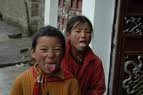 2
Sasveicināšanās ar nepazīstamiem cilvēkiem
Ko sveicināt?

pazīstamus cilvēkus, mājas vai darba kaimiņus;
iekāpjot liftā,
ienākot uzgaidāmajā telpā,
ienākot kabinetā,
viesībās, apsēžoties pie viena galdiņa,
3
Sasveicināšanās ar nepazīstamiem cilvēkiem
pieņemts arī sasveicināties ar pārdevēju pie kases veikalā, apkalpojošo personālu restorānā, viesnīcā, klubā u.c. sabiedriskās iestādēs;
apsēžoties blakus lidmašīnā, kā arī vilcienā un autobusā, ja paredzēts garāks ceļojums.
	Ja kāds no pāra sasveicinās, tad to dara arī partneris neatkarīgi no tā, vai cilvēks ir pazīstams vai nav

4
Sasveicināšanās īpatnības lietišķā vidē
Pastāv dažas būtiskas atšķirības (ārpus lietišķās vides):
Sasveicināšanos vienmēr jāpapildina ar sarokošanos (arī tiekoties divām sievietēm) - tā ir sena tradīcija, kas apliecina godīgus nodomus un labvēlīgu attieksmi pret partneri.
Lietišķa sieviete neatkarīgi no viņas vecuma un ieņemamā amata sasveicinoties vienmēr pieceļas kājās.
Pirmā roku sniedz augstākā amatpersona; dzimumam un vecumam lietišķajās attiecībās ir pakārtota nozīme.
5
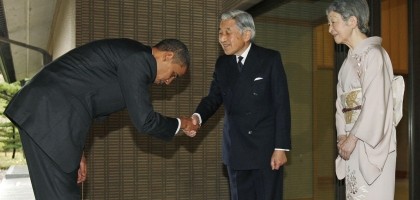 6
Kas sveicina pirmais?
vīrietis sievieti;
gados jaunākais vecāko; 
bērns pieaugušo
Lietišķā vidē :  amatā zemākais augstāko
Viesībās: 
namamāti; 
namatēvu; 
citas sievietes;
citus vīriešus.
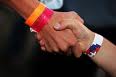 7

Persona, kas pienāk pie grupas, kas mazāka par 5 cilvēkiem, vispirms sasveicinās ar sievietēm, pēc tam ar vīriešiem. Ja grupā ir vairāk par 5 cilvēkiem, tad sarokojas ar visiem pēc kārtas, neņemot vērā dzimumu, amatu vai vecumu. Persona, kas tuvojas no aizmugures sveicina tikai tad, kad ir nostājusies citiem līdzās.
8
Sarokošanās
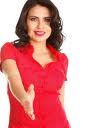 Sarokošanās ir sena tradīcija, kas simbolizē, ka cilvēks nāk ar labestību — bez ieročiem rokās.
Uz sveicienam izstieptu roku būtu jāatbild.
9
Sarokošanās
Sarokojoties nav pieņemts pārsniegt sarunu partnera intīmo zonu (apmēram 0,5 m) vai stāvēt pārāk tālu, tādēļ roku sveicienam pasniedz viegli saliektu. 
Roku pasniedz plaukstu pret plaukstu, rokasspiediens ir īss un ciešs.


Roku ilgstoši nekrata.
Invalīdi vai ļoti veci cilvēki sarokojas sēžot.
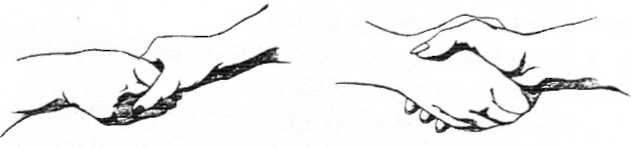 10
Lietišķā vidē sarokoties ir pieņemts gan tikšanās sākumā, gan beigās. Pirmais roku sniedz amatā augstākais, bet, ja sarokojas amatā līdzvērtīgi partneri, pirmā roku sniedz sieviete vai gados vecākais.
Sagaidot viesus, pirmais roku sniedz uzņēmējpuses pārstāvis.
Ja jāsasveicinās ar grupu, kurā ir vairāk nekā pieci cilvēki, sarokojas ar visiem pēc kārtas, neievērojot amatu, dzimumu, vecumu.
Ja sarokošanās notiek ārpus telpām, abi partneri cimdus vai nu novelk, vai atstāj rokās. Dūraiņus sarokojoties novelk vienmēr.
11
Rokas skūpstīšana
Lietišķā vidē rokas skūpstīšana nav pieņemta. Ja tomēr ir nepārvarama vēlēšanās to darīt, ir jāievēro šādi etiķetes noteikumi:
Uz ielas roku neskūpsta.
Ja skūpsta roku vienai sievietei, tad tā jāskūpsta arī visām pārējām.
Sens noteikums - roku skūpsta tikai precētām dāmām.
Roku skūpstot, pieliecas.
Neskūpsta cimdotu roku.
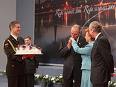 12
Sasveicinoties diviem pāriem, sieviete parasti stāv vīrietim pie labās rokas. Pirmās sarokojas sievietes, tad sieviete un vīrietis, visbeidzot - abi vīrieši. Ja viena no sievietēm stāv vīrietim kreisajā pusē, abi pāri var sasveicināties vienlaikus, jo rokas nekrustosies.

13
Kā nesveicināt un nesarokoties?
Sasveicinoties  nedrīkst turēt rokās glāzi vai cigareti.
Nelieto žargonvārdus ne sasveicinoties, ne atvadoties (Čau! Atā! u.c.).
			
			Nav pieņemts sniegt roku pāri galdam. Taču, ja šī noteikuma ievērošana ir neērta (tiek traucēti citi tikšanās dalībnieki), to atvainojoties var pārkāpt.

14
Iepazīšanās un iepazīstināšana
Iepazīšanās var notikt divējādi:
tiešā veidā - iepazīstinot ar sevi;
pastarpināti - kad divus vai vairākus nepazīstamus cilvēkus iepazīstina trešā persona.
15
Iepazīšanās un iepazīstināšana
Lietišķā etiķete pieļauj, ja starp viesiem nav neviena pazīstama, kas varētu iepazīstināt ar klātesošajiem, iepazīties pašam:
1) nosauc savu vārdu, uzvārdu un ieņemamo amatu (ja tas nepieciešams); 
2) kad otrs pateicis savu vārdu, var uzsākt sarunu par darbu, hobiju u. tml.
Nevajadzētu pašam iepazīties ar ļoti augstām amatpersonām.

16
Priekšā stādīšana
Viesībās:  Namatēvs un namamāte, ja nepieciešams, palūdzot arī palīgā tuvus draugus, iepazīstina savstarpēji nepazīstamos viesus.
Oficiālos pasākumos: Priekšā stādītāja lomu uztic kompetentam firmas darbiniekam.

Ja kāds cilvēks pazīst personu, kura pievienojas nelielai grupai, to stāda priekšā klātesošajiem, nevis izliekas, ka tās nav. Nosauc personas vārdu un uzvārdu un iepazīstina ar pārējiem.

17
Iepazīšanās un iepazīstināšana
Iepazīstinot noteikti jāiegaumē: 
Iepazīstinot sievieti ar vīrieti, pirmo nosauc vīrieša, tikai pēc tam sievietes vārdu un uzvārdu.
Cilvēks, kuram viesi stāda priekšā, roku sniedz pirmais.
Stādot priekšā pazīstamu personu, tās vārdu un uzvārdu nenosauc.
18
Uzruna
Latvijā lieto abas uzrunas formas — "tu" un "jūs". Šī uzrunu dažādība ir latviešu valodas bagātība. "Jūs" un "tu" parāda nianses cilvēku attiecībās.
Lietišķajā etiķetē pastāv kanons: jāiemācās uzrunāt ar "jūs", lai prastu lietot "tu"! Tas nozīmē, ka, uzrunājot kādu ar "tu", jābūt tikpat pieklājīgam, cik uzrunājot ar "jūs” .
19
Kad  un kā pāriet uz “ tu” ?
Pāreju uz "tu" ierosina:
gados vecākais jaunākajam;
priekšnieks padotajam;
persona, kas ieņem augstāku sabiedrisko stāvokli, personai, kurai ir zemāks sabiedriskais stāvoklis;
sieviete vīrietim.
		Ja bērnības, skolas vai ģimenes draugs ieņem ļoti augstu amatu, tad viņš sabiedrībā jāuzrunā ar "jūs".
		Vadītājs vīrietis var ierosināt pāriet uz "tu" savai darbiniecei, kas nav vecāka par viņu.

20
Kā nevajag iepazīties vai iepazīstināt?
Iepazīstinot neuzdod retoriskus jautājumus: 
Vai drīkstu iepazīstināt ar…?
Atļausiet iepazīstināt ar sevi?
Iepazīstinot ar savu dzīvesbiedru, nelieto apzīmējumu “mana kundze/kungs” , bet “ mana sieva/ vīrs/ dzīvesbiedrs” .
21
Vietniekvārda "viņš" ("viņa") lietošana
Nepieklājīgi sarunā lietot  viņš  vai  viņa, runājot par personu, kura atrodas līdzās. Tā cilvēkam netiek izrādīta pienācīgā cieņa. 
Piemēram: “ Viņš ir politiķis.” 
Pareizi: “ Juris Kļaviņš ir politiķis” 

Nepieklājīgi arī runāt par ģimenes locekli, lietojot  viņa  vai viņš; 
Pareizi: sieva, māsa, vīrs, brālis, tētis u. tml.
22
Vizītkarte
Lietišķajā saskarsmē izmantojamo vizītkaršu noformējuma principi:
1) tai jābūt pārskatāmai, tādēļ vizītkarti nav ieteicams pārblīvēt ar tekstu;
2) informāciju vēlams izvietot horizontāli - tā būs uzskatāmāka vizītkaršu albumos;
3) informāciju ieteicams izvietot tikai uz vienas vizītkartes puses. No abām pusēm apdrukāta vizītkarte neliecina par labu stilu. Uz tādas būs arī grūti veikt pierakstus rokrakstā.
23
Vizītkarte
Praksē tiek lietoti pieci vizītkaršu veidi.
 1. Darba karte
Tajā ievieto šādu informāciju 
vārds, uzvārds, tituls, darbavietas nosaukums, amats, darbavietas adrese, darba tālrunis, mobilais tālrunis, e-pasta adrese, dažreiz - darbavietas logo vai valsts ģerbonis, telefaksa numurs, interneta mājas lapa. 
Darba kartē mājas adresi un tālruņa numuru norādīt nav pieņemts. 
Mobilā tālruņa numurs obligāti ir jānorāda tad, ja šī tālruņa lietošanu apmaksā darbavieta.

24
Vizītkarte
2. Uzņēmuma karte 
Tā ietver šādu informāciju
	uzņēmuma nosaukums un adrese, darbības virzieni, tālruņi, e-pasta adrese, telefaksa numurs, interneta mājas lapa.
 Šādā kartē uzņēmuma darbiniekiem ir iespējams rokrakstā ierakstīt savu vārdu un uzvārdu, kā arī savu personīgo tālruni.
25
Vizītkarte
3. Vārda karte 
Ietver tikai cilvēka vārdu un uzvārdu. 
Vārda kartē ietverto informāciju var papildināt ar ziņām, kas sniegtas rokrakstā, - tālruņa numuru, e-pasta adresi u.c.
Vārda karti var lietot kā jebkuru vizītkarti, kā arī pievienot dāvanām un ziediem.
26
Vizītkarte
4. Privātā karte
Tā ietver šādu informāciju
 vārds un uzvārds, mājas tālrunis, mobilais tālrunis, mājas adrese, e-pasta adrese, dažreiz - telefaksa numurs, interneta mājas lapa. 

	Privāto karti lieto, iepazīstoties privāti, kā arī tajos gadījumos, ja cilvēks nav nodarbināts algotā darbā; tajā neraksta amata nosaukumu un titulu.

27
Vizītkarte
5. Ģimenes karte
 Tā ietver šādu informāciju
 dzīvesbiedra vārds un uzvārds, mājas tālrunis, mājas adrese, e-pasta adrese, dažreiz - telefaksa numurs, interneta mājas lapa.
Ja dzīvesbiedriem ir atšķirīgi uzvārdi, ģimenes kartē raksta abus ("Ieva Kalniņa un Jānis Bērziņš"). Ja uzvārdi neatšķiras, raksta kopējo uzvārdu ("Ieva un Jānis Bērziņi").

28
Vizītkarte
Krāsas
Izvairīties no saraibināšanas. Labi izskatīsies krāsains logo un melni burti.
Pieņemts noformēt uz balta, bēša vai pelēka papīra. Tumšu papīru šīm vizītkartēm neizmanto, jo uz tā nebūs saskatāms ar roku rakstītais.
	
	Zelta krāsas izmantošana vizītkartēs var tikt uztverta kā bezgaumīga.

29
Vizītkarte
Izmērs
Mūsdienās  tie netiek stingri reglamentēti.
Svarīgi - lai tas būtu ērti ievietojama vizītkaršu albumā. 
Ieteicamie izmēri: vertikālā mala 50-55 mm, horizontālā - 90-95 mm.
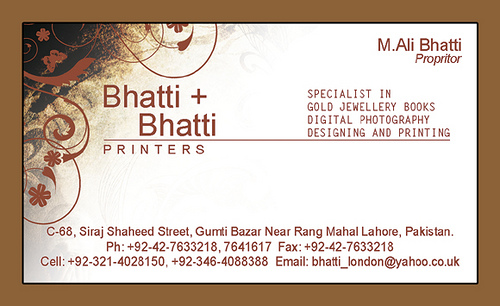 30
Vizītkarte
Druka 
Visā vizītkartē ieteicams ieturēt vienādu burtu veidu. Informācija rokraksta imitācijā dažreiz var izrādīties grūti salasāma. 
Gaumīgu iespaidu rada reljefspiedums, kas izmantots vizītkartēs. Tas vislabāk piemērots logo un ģerbonim, jo teksts reljefspiedumā dažreiz var kļūt grūti salasāms.
31
Vizītkarte
Informācija un tās izvietojums 
Svarīgākā informācija cilvēka vizītkartē ir viņa vārds un uzvārds, tādēļ to jāraksta ar lieliem burtiem un jāizvieto vizītkartes centrā.
Logo parasti izvietojams vizītkartes kreisajā pusē.
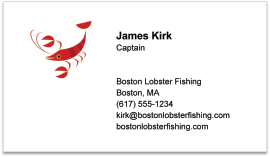 32
Vizītkarte
Tālruņi un adreses
pirmo norāda adresi, pēc tam tālruņus, 
tad e-pasta adresi. 
Parasti pirmo norāda to tālruņa numuru, kas visbiežāk tiek izmantots praksē.
Pie tālruņa numura ir pieņemts pievienot starptautisko telefona kodu. Latvijā tas ir +371.
Astoņzīmju tālruņa numuru rakstiski parasti sadala šādi: pirmie trīs skaitļi, pēdējie - pa divi (291 111 22).
33
Vizītkarte
Ģerbonis 
Valsts darbinieku vizītkartēs izmanto valsts ģerboni. Tas var būt lielais valsts ģerbonis vai papildinātais mazais valsts ģerbonis, vai mazais valsts ģerbonis. Ģerboņa veidu uz vizītkartes izvēlas saskaņā ar likumu "Par Latvijas valsts ģerboni".
 Ģerboņa vieta ir tikai un vienīgi vizītkartes augšējā daļā, centrā.
34
35
Vizītkarte
Valoda
 Dodoties uz ārzemēm pat īsā darba vizītē, ieteicams sagatavot vizītkartes attiecīgās zemes valodā vai kādā citā valodā, kuru tajā valstī plaši lieto. 
Ja  ikdienā nepieciešams lietot vizītkartes vairākās valodās, labākais risinājums ir pasūtīt dažādas vizītkartes vai veidot pārlokāmu vizītkarti. 
Tikai starptautisku uzņēmumu vai organizāciju darbinieki var uz vienas vizītkartes puses rakstīt informāciju divās valodās.
36
Vizītkarte
Uzraksti uz vizītkartes
Ja vizītkarti pievieno dāvanai vai ziediem, uz tās var uzrakstīt dažus apsveikuma vai pateicības vārdus. Uz vizītkartes neparakstās.
Ja nākas iepazīties ar daudziem cilvēkiem, ir lietderīgi uz viņu vizītkartēm atzīmēt tikšanās laiku, svarīgu informāciju, sarunas tēmu. Šādas piezīmes neizdara vizītkartes īpašnieka klātbūtnē.
37
Vizītkarte
Tā kā vizītkartes laukums ir ierobežots, dažreiz uz tās lieto vārdu saīsinājumus no franču valodas (mūsdienās reti izmantoti):
 p.r. - pateicoties,
 p.f. - apsveicot, 
p.c. - izsakot līdzjūtību,
 p.p. - iepazīstinot,
 p.f.c. - iepazīstoties, 
p.p.c. -atvadoties, 
p.f.n.a. - novēlot laimīgu Jauno gadu
38
Apmaiņa ar vizītkartēm
Ar vizītkartēm apmainās :
lietišķas sarunas sākumā,
iepazīstoties ar cilvēkiem, ar kuriem iespējama sadarbība nākotnē.
 

Vizītkartes pasniegšanai ir jāizvēlas piemērota situācija, ar to nedrīkst uzbāzties, tādēļ vēlams sev pajautāt, vai sarunas partneris patiešām ir ieinteresēts turpmākajos kontaktos.

39
Apmaiņa ar vizītkartēm
Vizītkaršu apmaiņas noteikumi: 
 Iepriekš norunātas lietišķas sarunas sākumā vizītkarti pirmais pasniedz uzņēmējpuses pārstāvis. 
Ja starp sarunas partneriem pastāv liela amatu vai vecuma atšķirība, pirmā vizītkarti pasniedz augstākā amatpersona vai gados vecākais.
Iepazīstoties ar dzīvesbiedriem, vizītkarti pasniedz katram savu.
40
Apmaiņa ar vizītkartēm
Saņemto vizītkarti vislabāk ievietot vizītkaršu etvijā (nevis nevērīgi iebāzt kabatā vai iemest rokassomā).
Sanāksmēs un sarunās dalībnieku vizītkartes var izvietot sev priekšā uz galda. Tādā veidā būs iespējams tikšanās partnerus pareizi uzrunāt vārdā.
Vizītkarti nelūdz. Drīkst jautāt sarunas partnera tālruņa numuru vai adresi, bet ne vizītkarti.
41
Apmaiņa ar vizītkartēm
Ja vizītkartes nav, pieņemts informāciju par sevi lūgt pierakstīt sarunu partnerim izdevīgā veidā (piezīmju grāmatiņā, mobilajā tālrunī u.c.) vai to nosūtīt 24 stundu laikā pēc tikšanās. Uz "lapiņas" savu tālruņa numuru raksta tikai īpašas nepieciešamības gadījumā.
Ja vizītkarti pievieno dāvanai vai ziediem, to ievieto atbilstoša izmēra aploksnē.
Saņemot vizītkarti, tā tiek izlasīta īpašnieka klātbūtnē. Ja sarunas partneris ir ārzemnieks, pieņemts skaļi izlasīt viņa vārdu un uzvārdu, lai pārliecinātos, ka tas tiek pareizi izrunāts.
42
Uzvedība sanāksmēs
Nokavējies dalībnieks klusi ieiet telpā un apsēžas sev tuvākajā brīvajā vietā tā, lai netraucētu pārējiem.
Ja no sanāksmes jāiziet ārā, tad par to sanāksmes vadītājs jābrīdina iepriekš.
Sanāksmes norisi ierakstīt video vai diktofonā bez vadītāja atļaujas nedrīkst.
43
Uzvedība sanāksmēs
Uzstāšanās ilgums
10 līdz 20 minūtēm — parasta uzstāšanās;
45 minūtes un ilgāk — referāts vai lekcija.
			
			Uzstāšanās laikā ik pēc 90 minūtēm 		jārīko 10 minūšu pārtraukums.

44
Lietišķas vēstules
Tās raksta amatpersonām vai uzņēmumiem, iestādēm, firmām.
Lietišķā vēstule jāraksta uz baltas papīra lapas A4 formātā datorrakstā.

Oficiāla uzruna
Vīrietim — Godātais;  Sievietei — Cienījamā

		Ikdienas sarakstē ir novecojušas uzrunas formas  "Ļ. cien." vai "A. god.". Tās lieto, tikai uzrunājot ļoti augstas  amatpersonas.

45
Lietišķu vēstuļu tipi
formālās biznesa vēstules;
personiskās biznesa vēstules;
neformālās biznesa vēstules.
			
			Vēstuļu saturs un struktūra atšķiras.

46
Formālās biznesa vēstules
Izteikti oficiālas un formālas.
Lieto formu "mēs" (tas nozīmē — uzņēmums, iestāde, firma).
	Valodas stils pieklājīgs, bezpersonisks un atturīgs "Vai Jūs, lūdzu...?") u. tml.

			Formālās biznesa vēstules raksta, 			uzsākot lietišķas attiecības.

47
Personiskās biznesa vēstules
Ievadvārdos atsaucas uz pēdējo tālruņa zvanu vai tikšanos.
Pauž prieku ("Jauki bija ar Jums tikties kongresā Apvienotajos Arābu Emirātos!") u. tml.
Nobeigumā personiska informācija ("Uz drīzu tikšanos Londonā!") u. tml.
		Personiskās biznesa vēstules raksta, ja 		savstarpējās attiecības jau izveidojušās un nostiprinājušās.

48
Neformālās biznesa vēstules
Valoda — vienkārša.
Sākumā un beigās min informāciju, kas norāda uz personiskām, labām un sirsnīgām attiecībām.
		
			Neformālās biznesa vēstules raksta ļoti labi paziņas vai darba kolēģi.

49
Privātas vēstules
Vajadzētu rakstīt ar roku.
Ja rokraksts nav salasāms, tad jāizmanto dators.
Abos gadījumos uzruna un paraksts jāraksta ar roku.
Uz labu gaumi norāda, ja vēstuļpapīrs ir komplektā ar aploksni.
50
Privātas vēstules
Ievietojot klasiskā izmēra aploksnē, vēstules lapa vispirms jāpārloka gareniski, pēc tam šķērsām. Ja vēstuli ievieto gareniskā aploksnē, tad vēstules lapa jāpārloka trijās daļās horizontāli.
		
		Nekad neraksi vēstuli dusmu brīžos!
	Ja rakstītājs vēlas, lai vēstule nonāktu tikai noteiktas personas rokās, tad uz aploksnes norāda: 
Personiski vai — lietišķām vēstulēm — Konfidenciāli.

51
Pateicības vēstule
Pateicas par apsveikumu kāzās, jubilejā u. tml., arī par dāvanām, jauki pavadītu laiku vai par izteiktu līdzjūtību.
Tas ir veids, kā pateikt sirsnīgu paldies par izrādīto uzmanību un cieņu.
Pateicības vēstule tiek adresēta individuāli personai vai ģimenei kopā.
			
			Pateicības vēstuli raksta ar roku.
			Ja pateicas par saņemtu dāvanu, tad vēstulē piemin attiecīgās dāvanas nianses.

52
Netiķete
Netiķete (netiquette) (network (tīkls) + etiquette (etiķete) - tātad elektroniskās sarakstes jeb interneta etiķete. 
Tā regulē elektroniskā pasta lietotāju uzvedības kultūru.
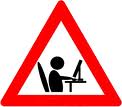 53
Netiķete

Elektroniskā saskarsmē cilvēks kļūst bezpersonisks - nav redzami žesti, mīmika, ķermeņa valoda, sejas izteiksme. Tāpēc jo īpaši jāpievērš uzmanība pat vissīkākajai niansei.
54
Netiķete
Elektroniskā vēstule jāsāk ar uzrunu "Sveicināti!“.
Uzmanīgi jālieto uzrunas formas "Labrīt!", "Labdien!" un "Labvakar!", jo nav zināms, kurā diennakts stundā vēstules saņēmējs sūtījumu lasīs.
Vēstule noteikti jāparaksta. Ja tā ir oficiāla, tad jāmin vārds, uzvārds, ieņemamais amats, firma, ko pārstāv, un tālruņa numurs.
Vēstules beigās vēlams lietot laba vēlējumu.
Pirms paraksta pievieno "Cieņā".
55
Netiķete
Ja informācija sūtīta vairākiem adresātiem, labāk, ka saņēmējs, atverot vēstuli, neierauga citas elektroniskā pasta adreses.
Ne visas programmas pazīst latviešu valodas šņāceņus, garumzīmes un mīkstinājumus, tāpēc adresāts dažkārt var saņemt neizprotamus ķeburus. Elektroniskajā sarakstē droši var lietot pieņemto normu — dubultburtus u.tml.:
Ā – AA;  Ē – EE; Ķ –KK; Ļ –LL; Ž – ZZ; Š - SS
56
Netiķete
Elektroniskajā sarakstē populāras ir dažādas zīmes: smaidiņi, saulītes u. tml. Sākot saraksti ar nepazīstamu cilvēku, tās nevajadzētu lietot.
 Pazīstamiem cilvēkiem var rakstīt arī tā:
:-( — bēdīgs, skumīgs, viss ir apnicis;
:-) — smaidīgs, priecīgs, tevi redzot;
8-) — smaidīgs caur brillēm;
;-) — joks, nedusmojies, es tikai pajokoju;
:-p — mēles parādīšana;
:-0 — pārsteigums.
57
Netiķete
Lietišķā sarakstē nevajadzētu izmantot angļu valodas vidē izplatītos saīsinājumus:
BTW— By the way — starp citu;
FYI   — For your information — jūsu zināšanai;
MO — In my opinion — manuprāt;
TLA   — Thanks in advance — jau iepriekš pateicos;
CUL — See you later — tiksimies vēlāk!
TTUL — Talk to you later — parunāsimies vēlāk!
4U   —For you—tikai Tev!
Hope 2c u again — Hope to see you again — ceru uz atkalredzēšanos!
58
Netiķete
Uz pieklājīgi uzrakstītu e-pasta vēstuli būtu jāatbild.
Ja dodaties atvaļinājumā un esat nolēmis datoru neizmantot, ir divi rīcības veidi:
uzrakstīt vēstījumu un paziņot, no kura līdz kuram datumam nebūsiet sastopams;
atgriežoties nosūtīt atvainošanās vēstuli, paskaidrojot, kāpēc neatbildējāt vai neieradāties uz aicinātu pasākumu u. tml.
59
Paldies par uzmanību!
60